K- POD ROM
Jorge Yanez
Introduction
Past: nuclear reactor design was based exclusively in experiments
Future: Experimental / Numerical approach
CFD predictions: describe accident scenarios complex transients
CFD based design CREDIBILITY
requires assessment of sensitivity on: 
a) parameters
b) initial and boundary conditions
Strategy for error quantification: 
post-processing CFD results
create very fast-running surrogate model
run the surrogate model for numerous varying cases
2
September 29, 2022
Introduction
Standard k-ϵ model workhorse of turbulent flow simulation 
POD-Galerkin ROM suited for creation of surrogate model
Our model applies in nuclear field
Transient of natural convection refrigeration pools
Thermal-hydraulics of Lead-Cooled Fast Reactor, the Molten Salt Reactor and the Sodium-Cooled Fast Reactor
3
September 29, 2022
Model
4
September 29, 2022
Hiper-reduction model
5
September 29, 2022
Hiper-reduction model
Magic-points with point oversampling + random distribution strategy 
DEIM methodology with rational functions = huge problems
k and ε are positive, large variation.Tiny denominator inaccuracy trigger 1/0
Inaccuracies coming from:
The deficiencies of the standard k-ε model 
Numerical mistakes coming from the CDF
Mistakes coming from the ROM
Solution strategy	
Identify domains where the mistake is high in snapshots 
Exclude these domains from the reduced basis generation
Disregard the magic points included in these areas
Details in [31]
6
September 29, 2022
Final model
Final numerical system simple in spite of complex and tedious derivation





Matrices D, E, F, J and G complexity = reduced basis (25x25)
Linear system that can be solved efficiently
7
September 29, 2022
Spent fuel pool pools: cooling of the fuel rods
Short-lived isotopes decay 
Reduces the ionizing radiation 
Decay heat emanating from the rods, may generate heat transcients to be controlled
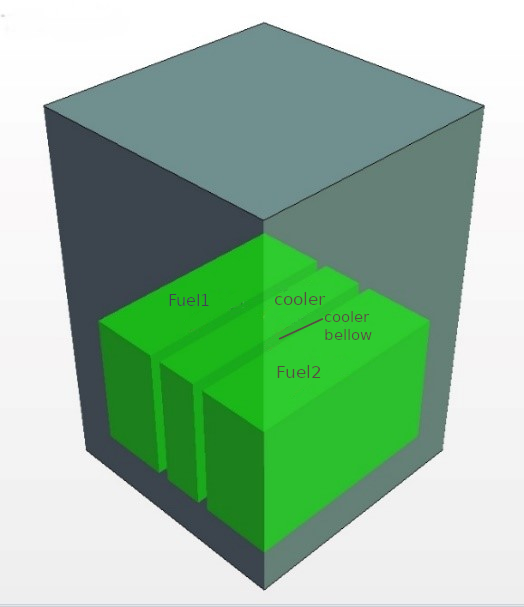 8
September 29, 2022
Initial conditions
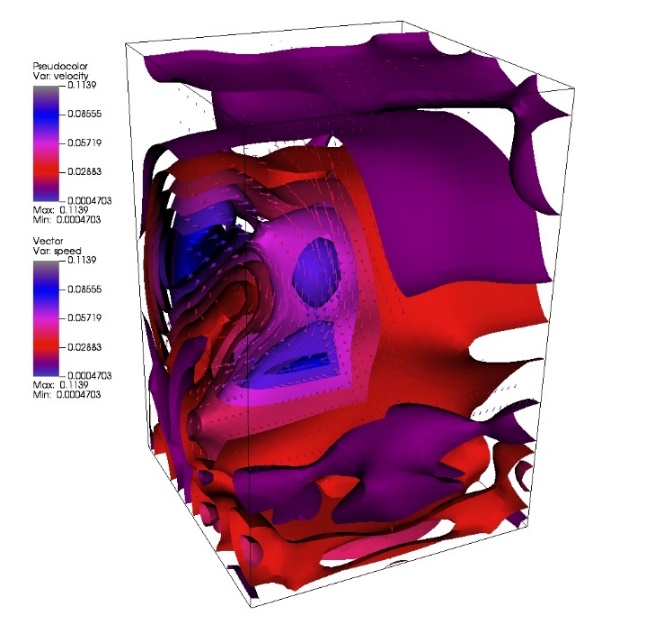 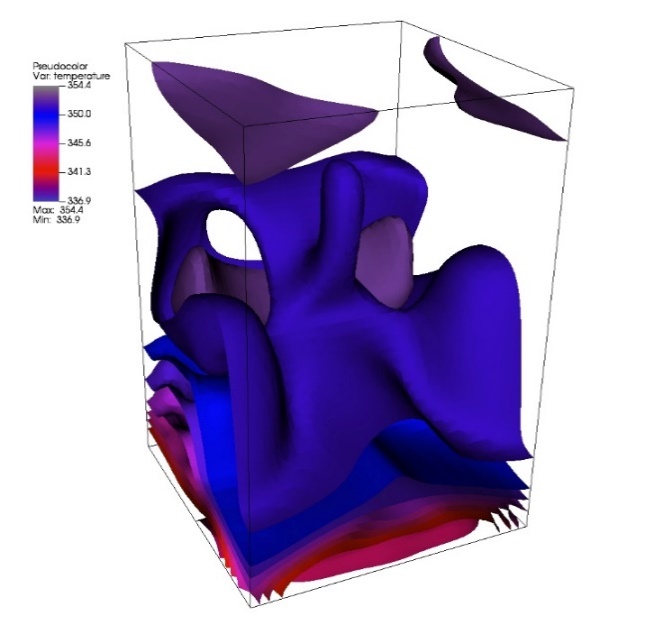 Stagnant Initial conditions 
In high-fidelity solver set up the sources and sinks
Run for a period of 150s
the flow has been established but still not stationary
Collect then our snapshots for the next 50s
Conditions at 150s, left
9
September 29, 2022
Reduced Basis
Dimensions: 5, 3, 5, 6, 5, 5, for V, T, k, ϵ, k2/ϵ, ϵ/k
Secondary: mistake analysis 6, 4, 7, 8, 6, 7, for V, T, k, ϵ, k2/ϵ, ϵ/k
First five basis vectors for the variable simulation for /k
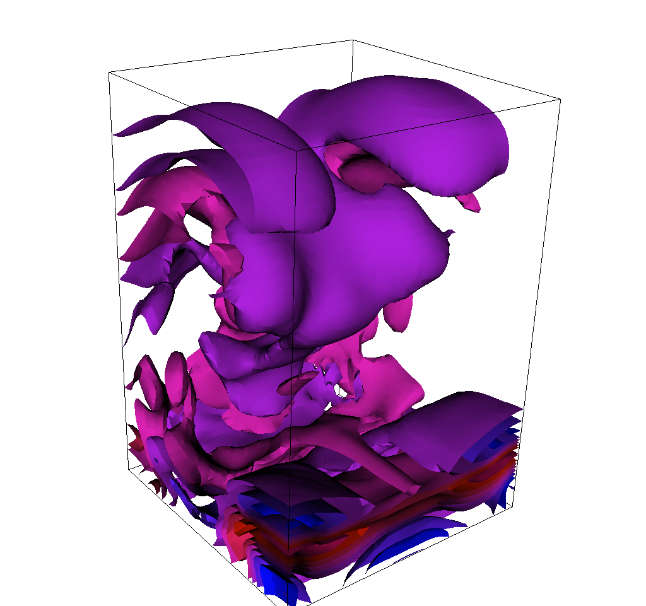 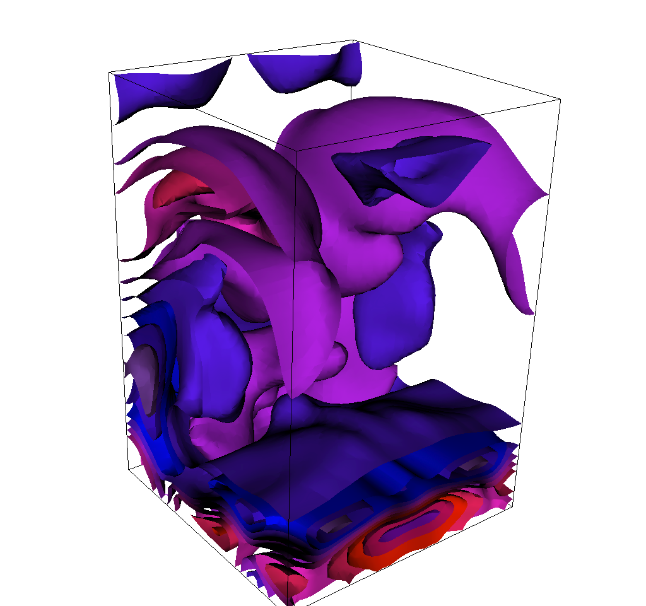 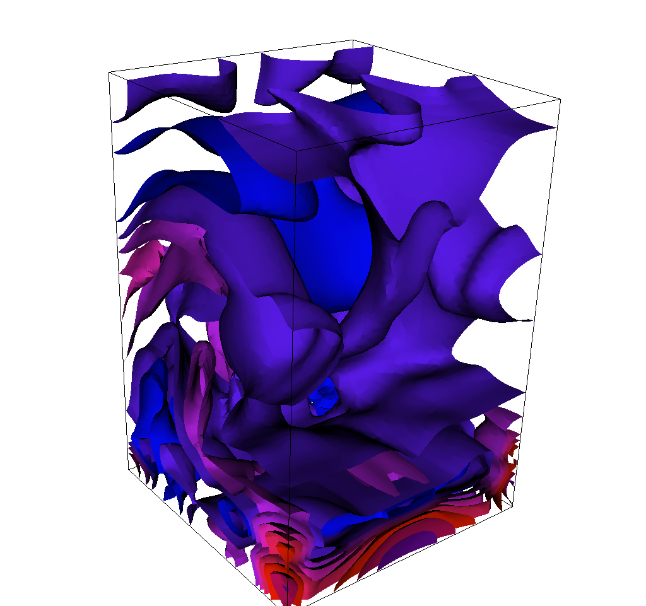 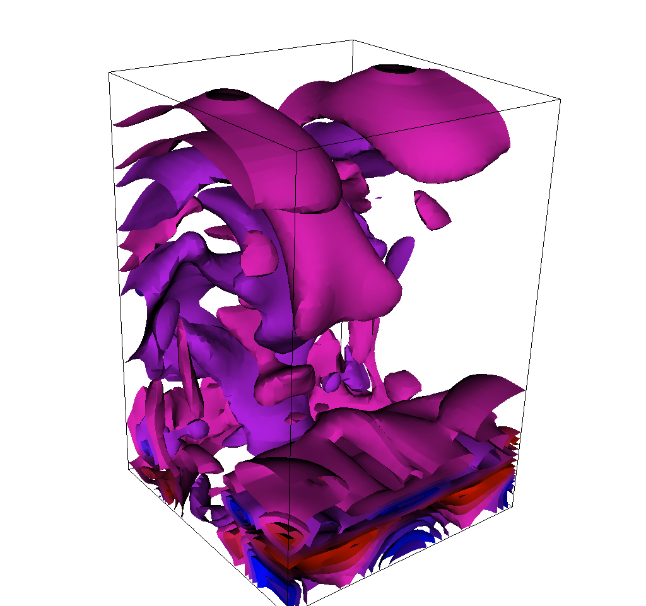 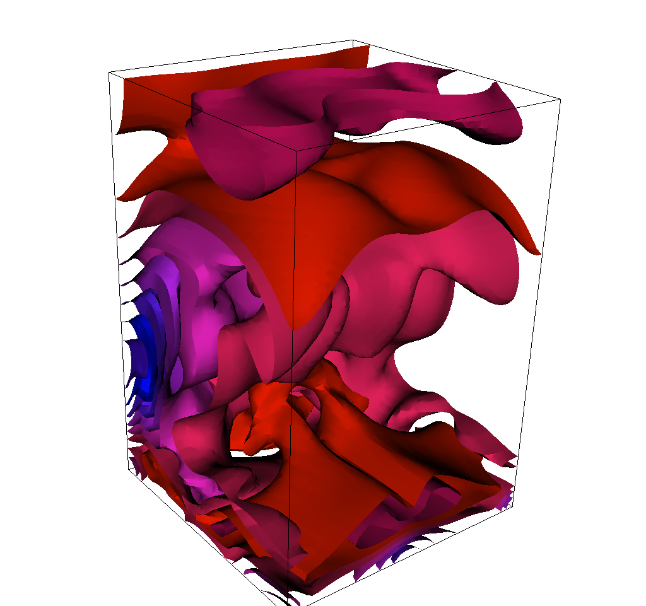 10
September 29, 2022
Results
Temperature
Velocity
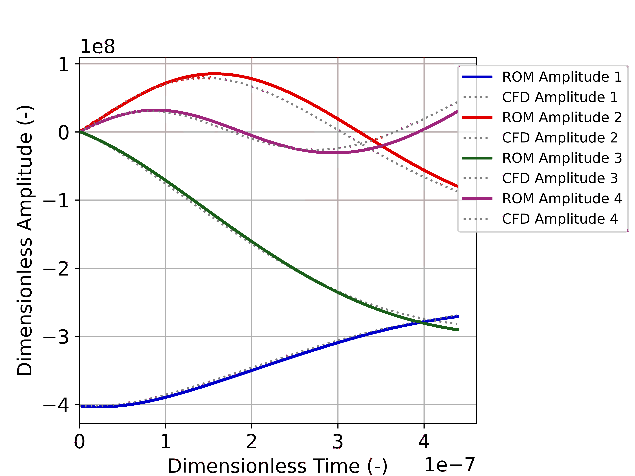 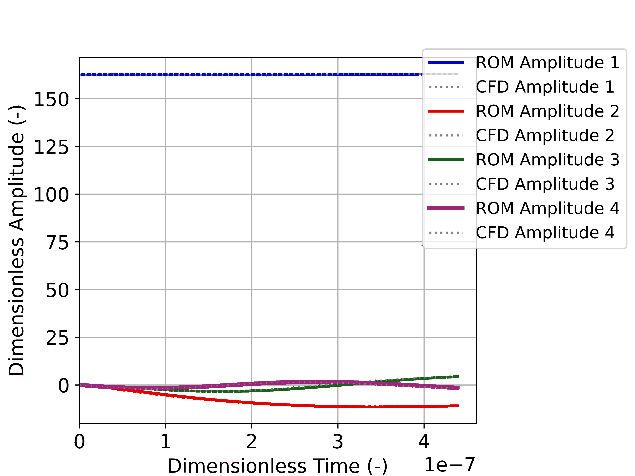 11
September 29, 2022
Results
ϵ
k
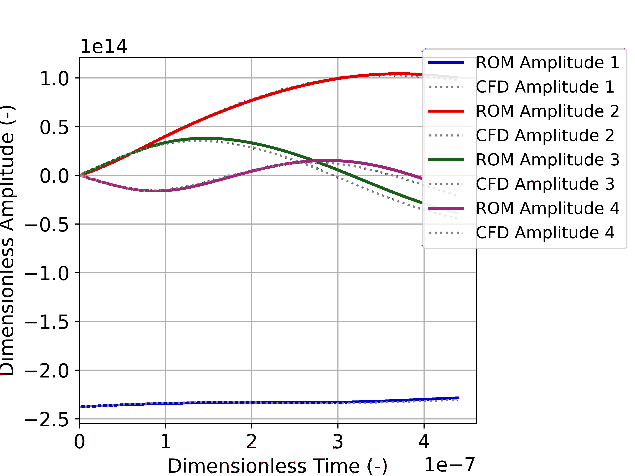 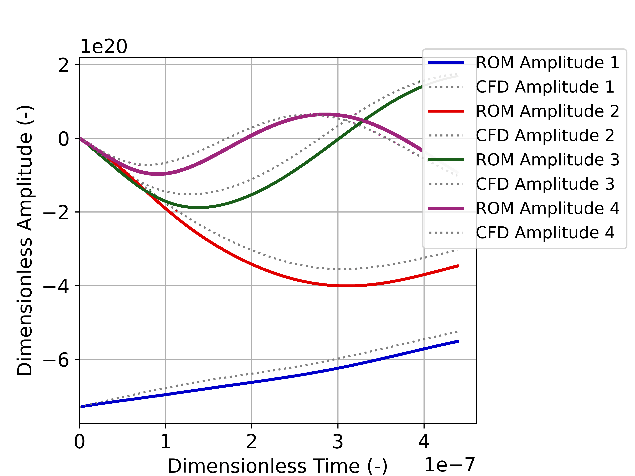 12
September 29, 2022
Results
ϵ/k
k2/ϵ
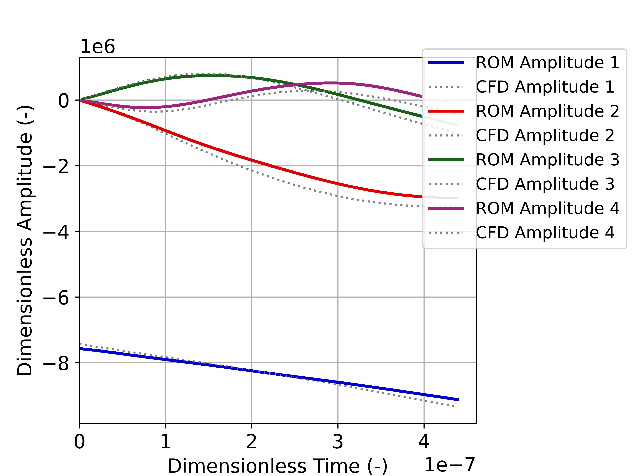 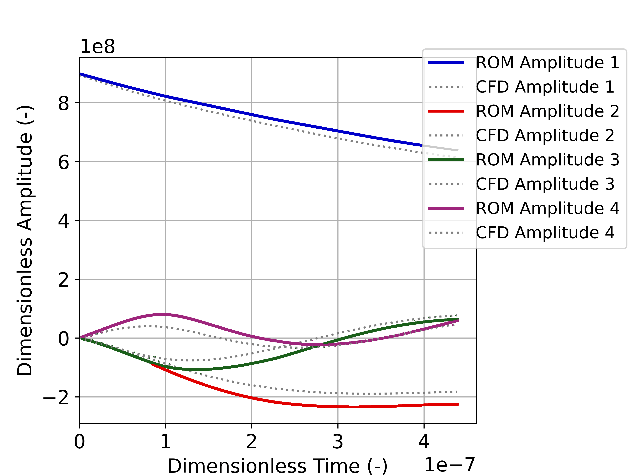 13
September 29, 2022
Conclusions
14
September 29, 2022